Британская энциклопедия 1771 г.
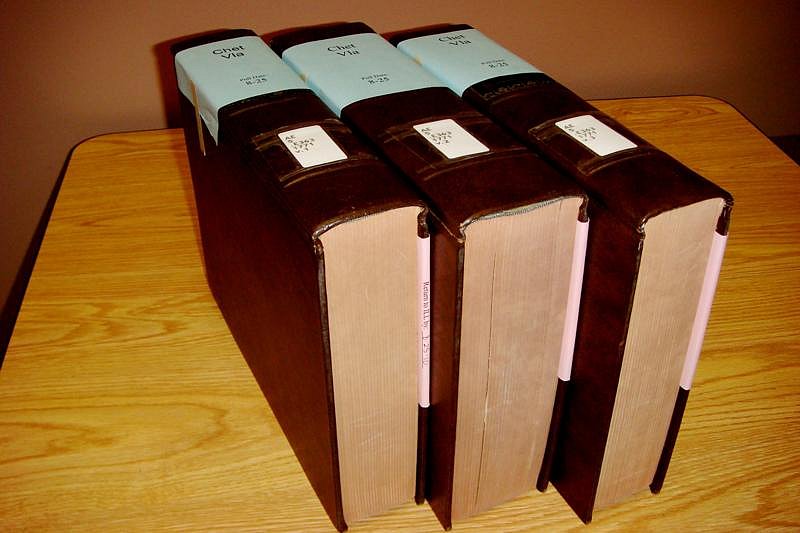 Британская энциклопедия 1771 г.
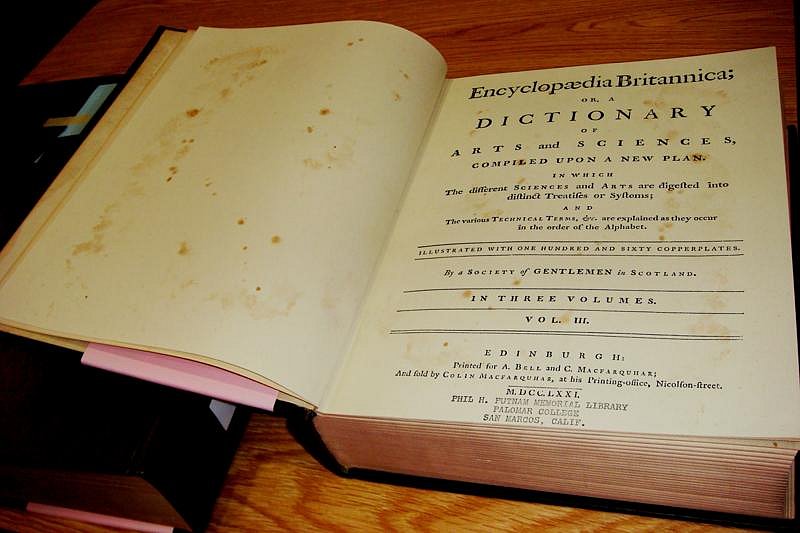 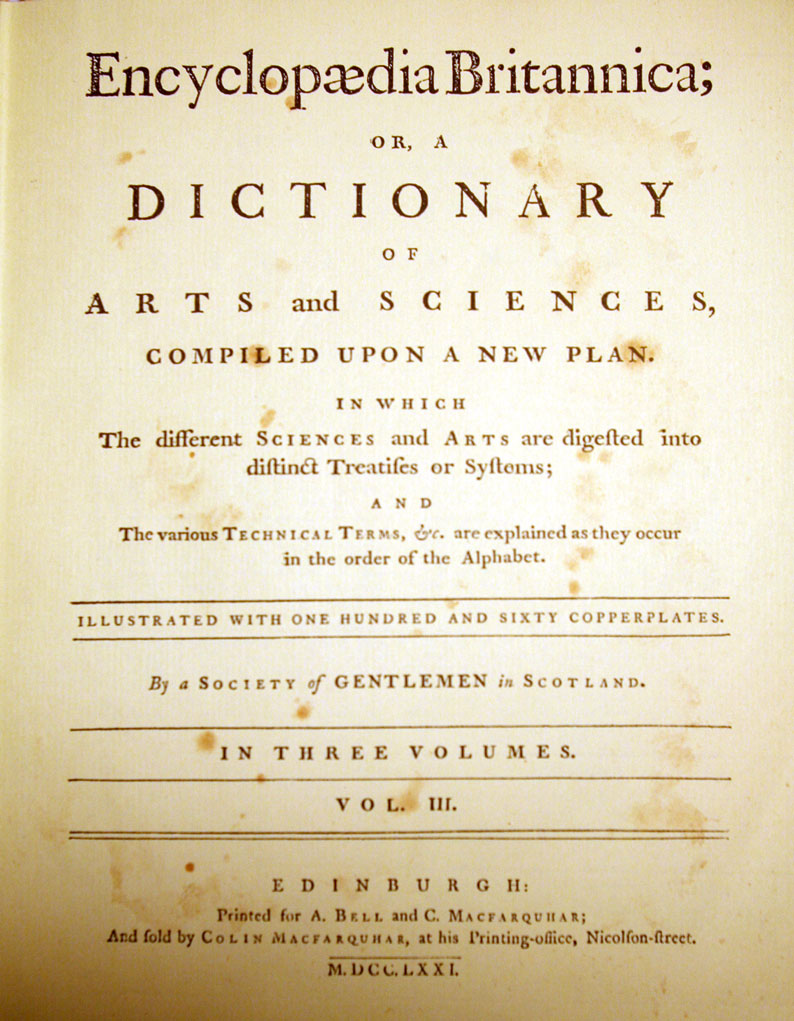 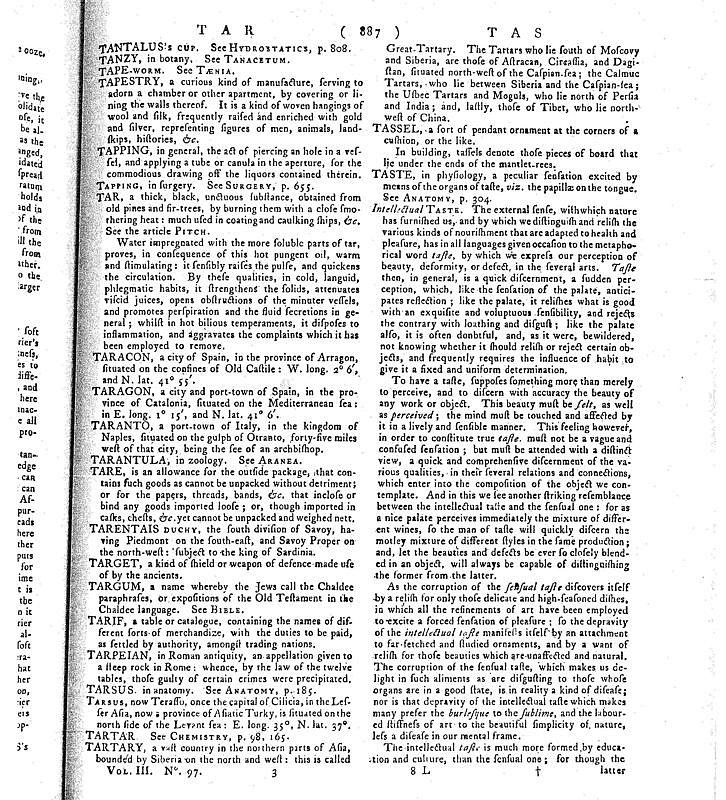 Статья о Тартарии
«TARTARY, a vast country in the northern parts of Asia, bounded by Siberia on the north and west: this is called Great Tartary. The Tartars who lie south of Muscovy and Siberia, are those of Astracan, Circassia, and Dagistan, situated north-west of the Caspian-sea; the Calmuc Tartars, who lie between Siberia and the Caspian-sea; the Usbec Tartars and Moguls, who lie north of Persia and India; and lastly, those of Tibet, who lie north-west of China». 

(Encyclopedia Britannica, Vol. III, Edinburgh, 1771, p. 887). 

Перевод: «Тартария, громадная страна в северной части Азии, граничащая с Сибирью на севере и западе, которая называется Великая Тартария. Тартары, живущие южнее Московии и Сибири, называются Астраханскими, Черкасскими и Дагестанскими, живущие на северо-западе от Каспийского моря, называются Калмыкскими Тартарами и которые занимают территорию между Сибирью и Каспийским морем; Узбекскими Тартарами и Монголами, которые обитают севернее Персии и Индии и, наконец, Тибетскими, живущие на северо-запад от Китая»). 

(Энциклопедия «Британика», первое издание, Том 3, Эдинбург, 1771 г., с. 887).
Таблица из БрЭ 1771 г.
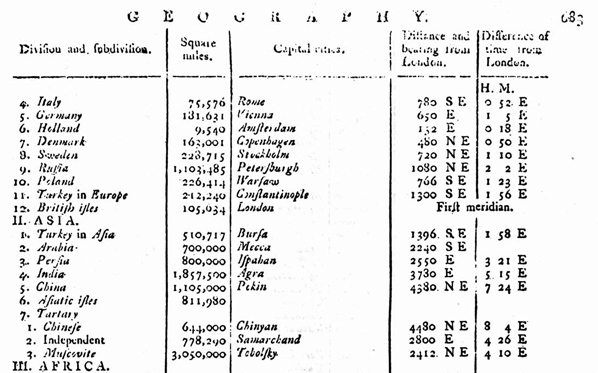 Старые карты Тартарии: карта Азии 1755 г. из французского географического атласа принца Оранжского
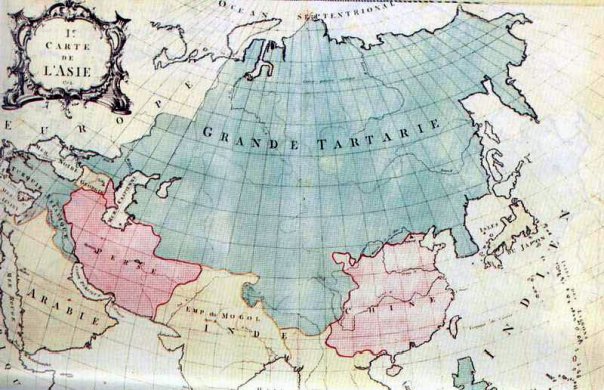 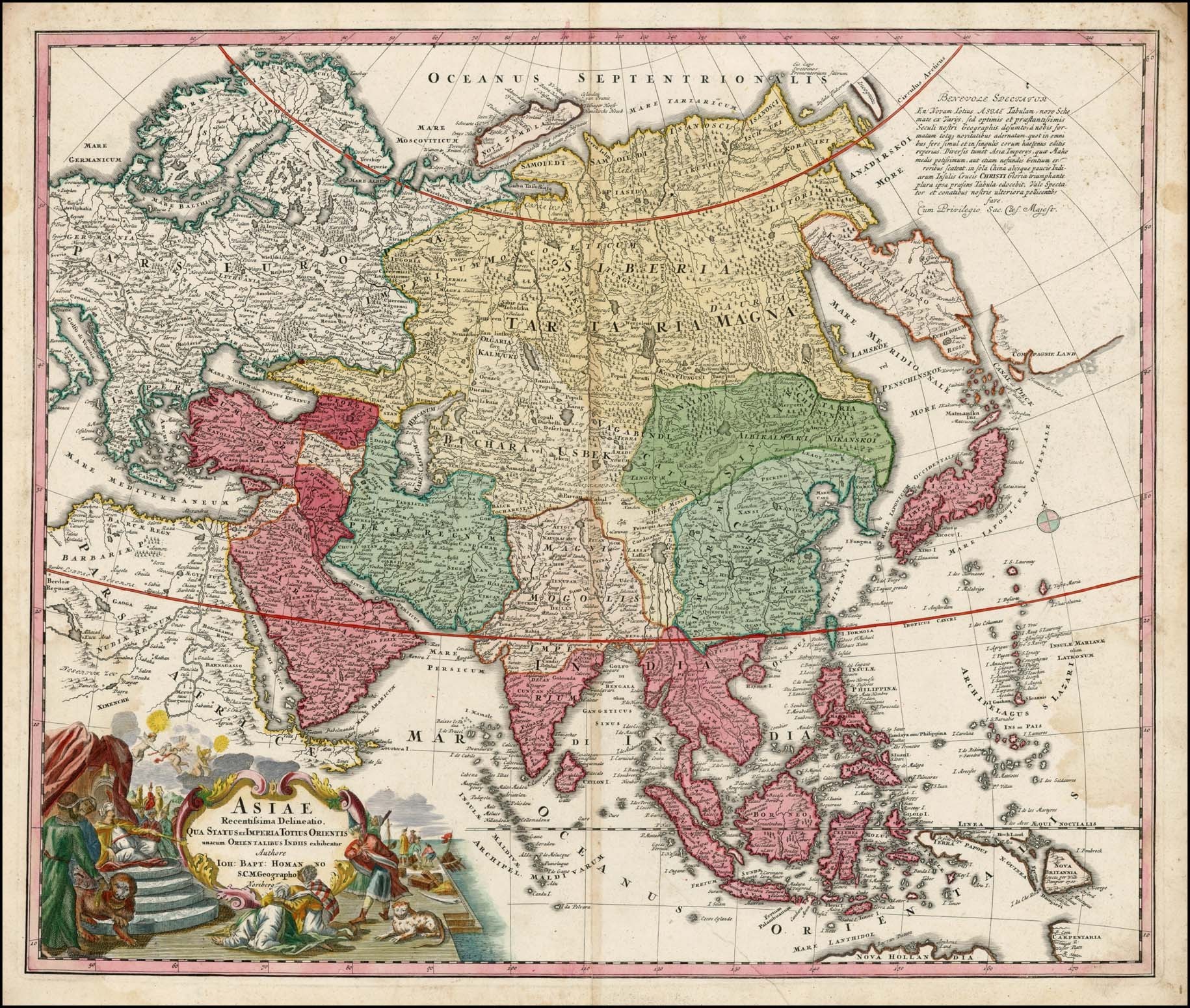 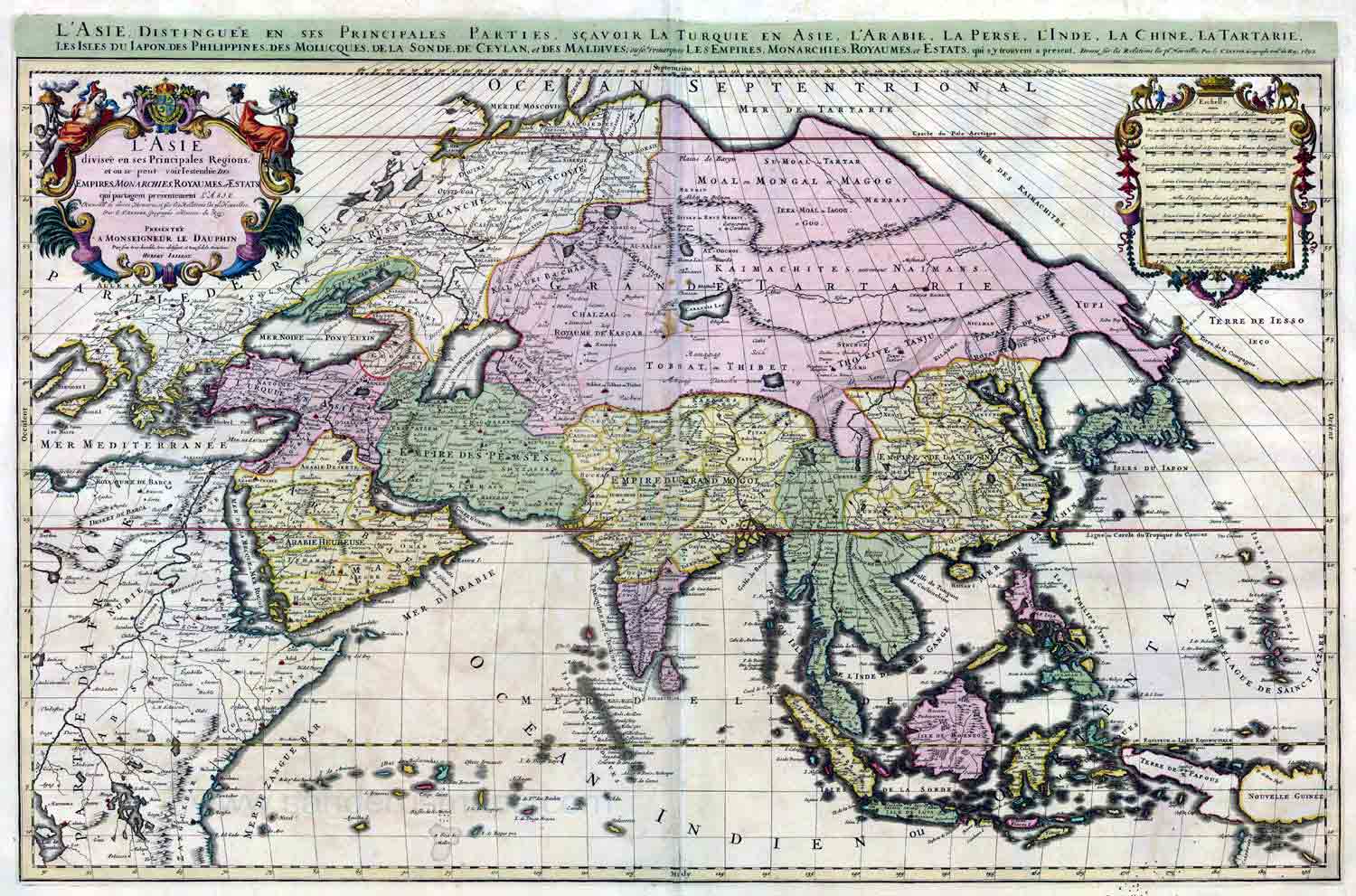 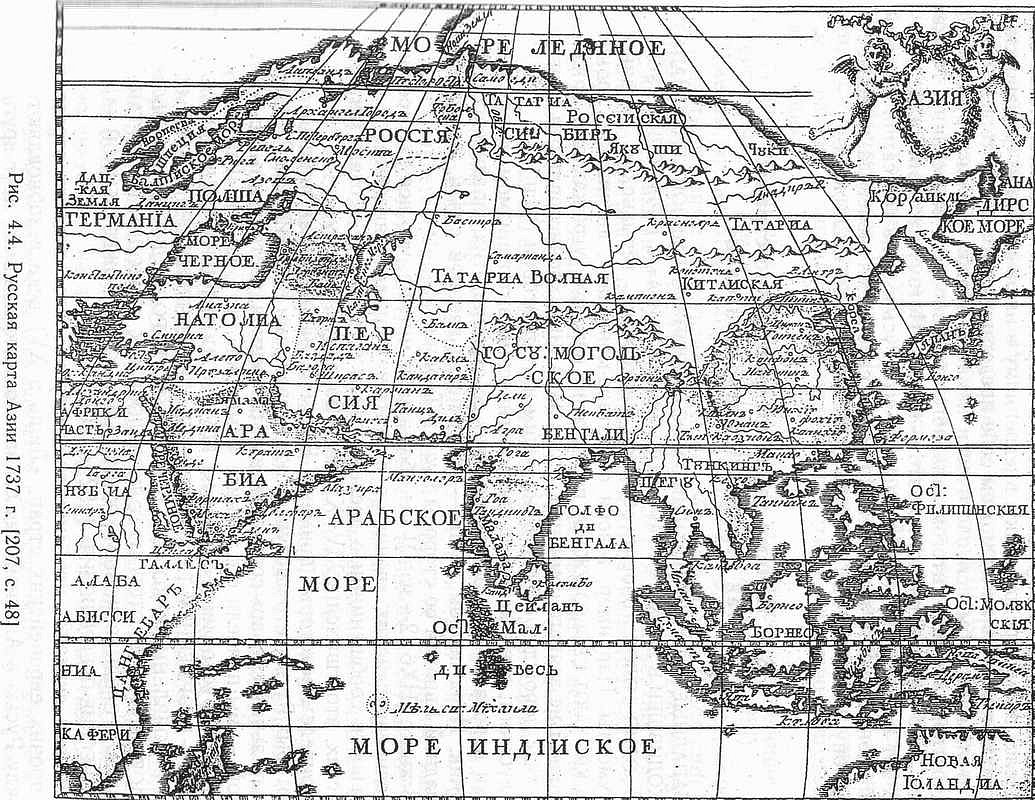 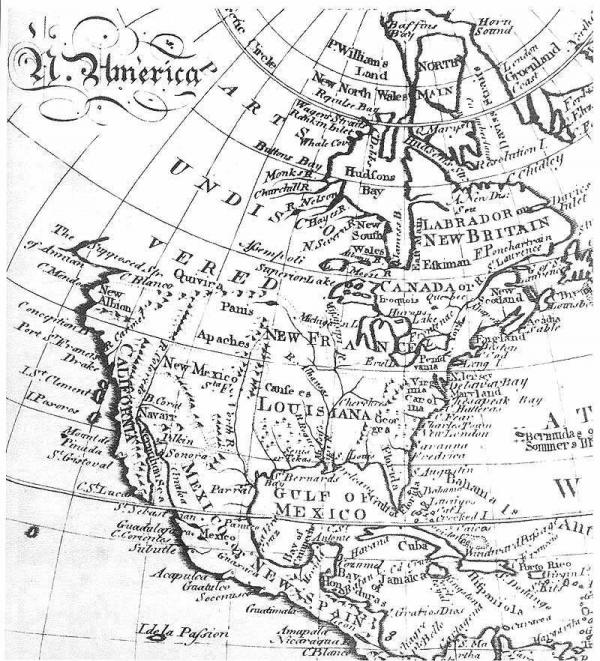 Гравюры из книг Томаса Джефри (Thomas Jefferys) «Каталог национальных костюмов разных народов, древних и современных», Лондон, 1757-1772 гг. в 4-х томах (A Collection of the Dresses of Different Nations, Antient and Modern) и коллекции путешествий иезуита Антуана Франсуа Прево (Antoine-Francois Prevost d'Exiles 1697-1763) под названием «Histoire Generale Des Voyages», изданной в 1760
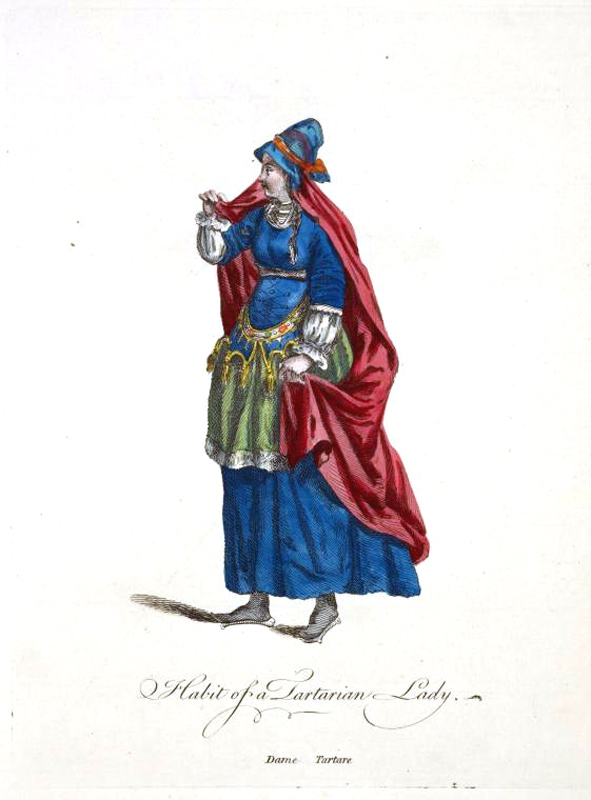 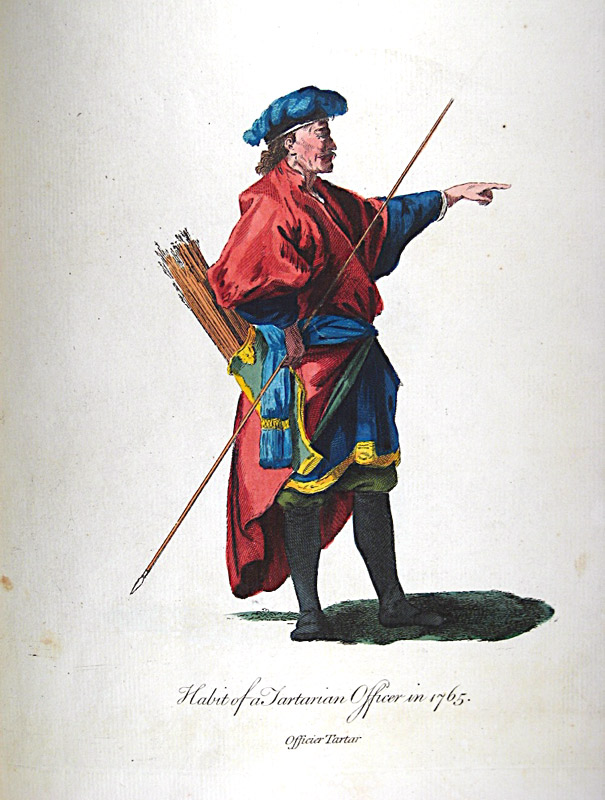 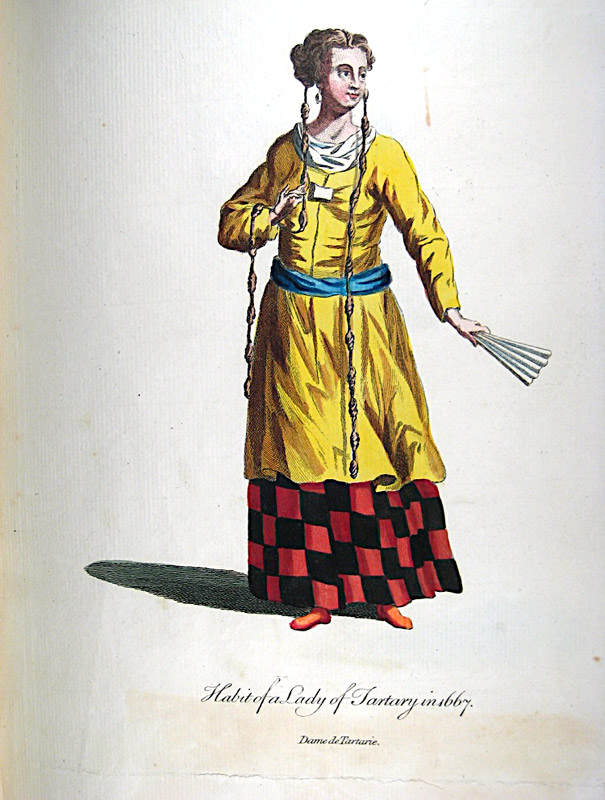 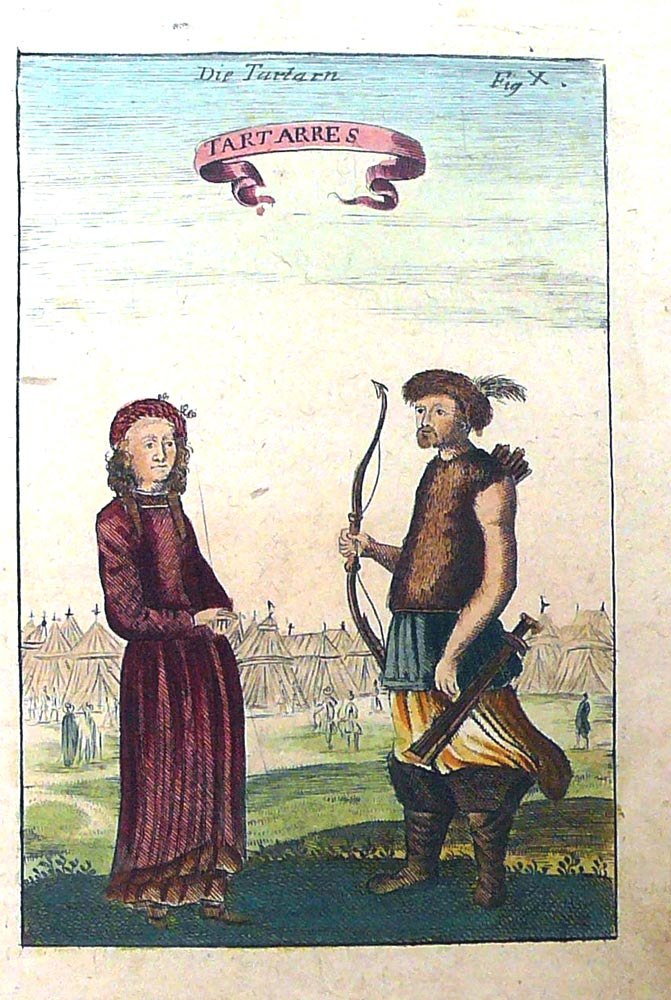 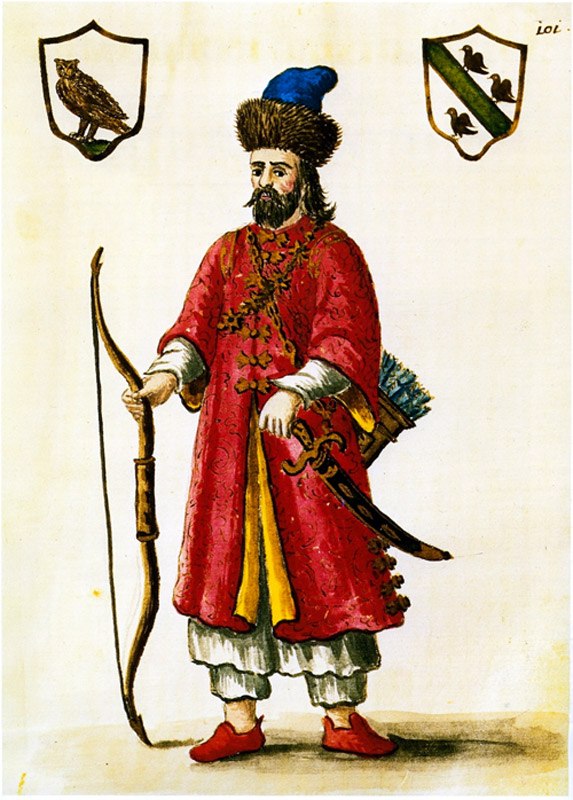 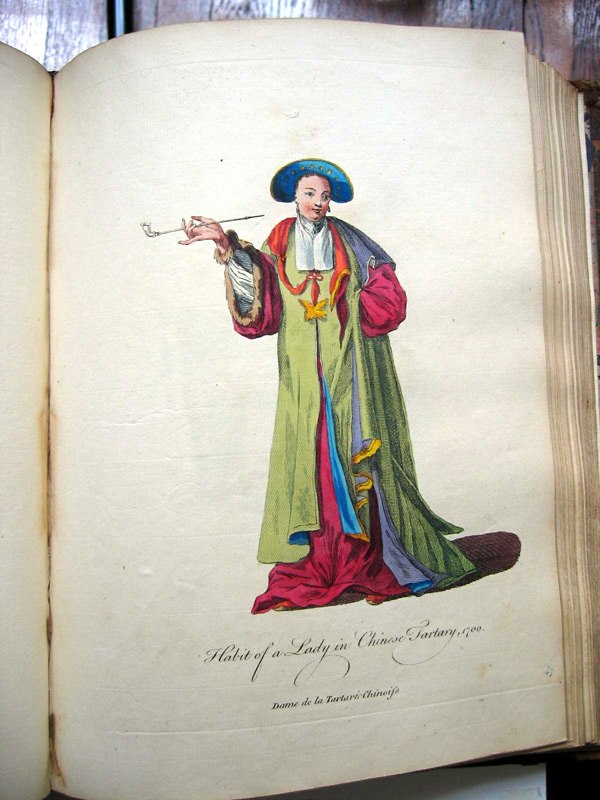 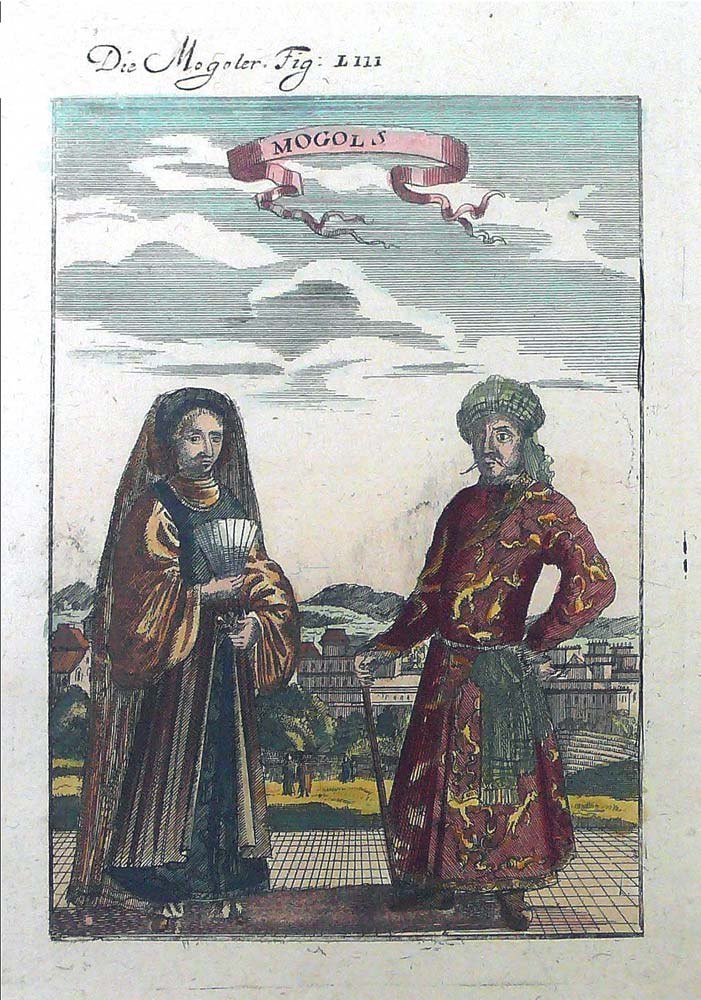 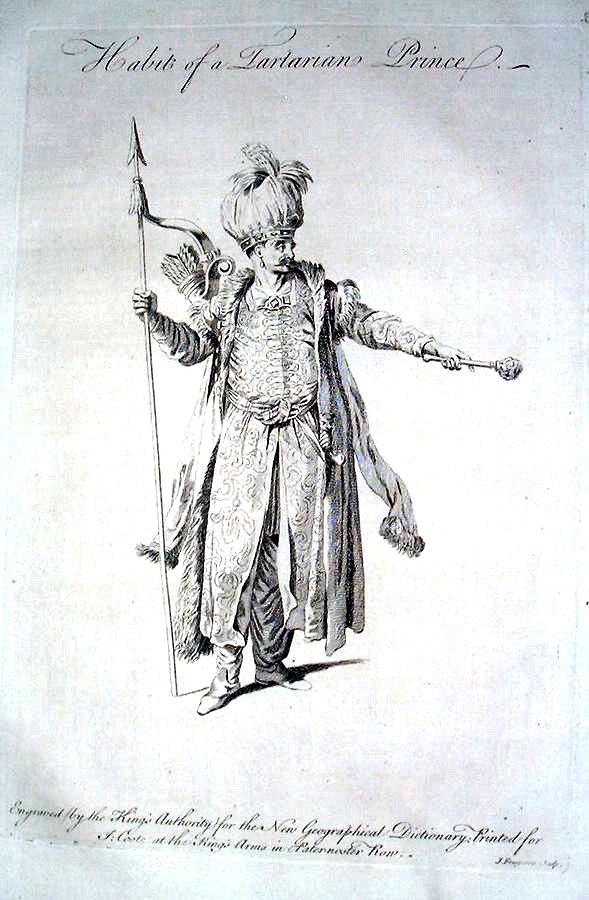 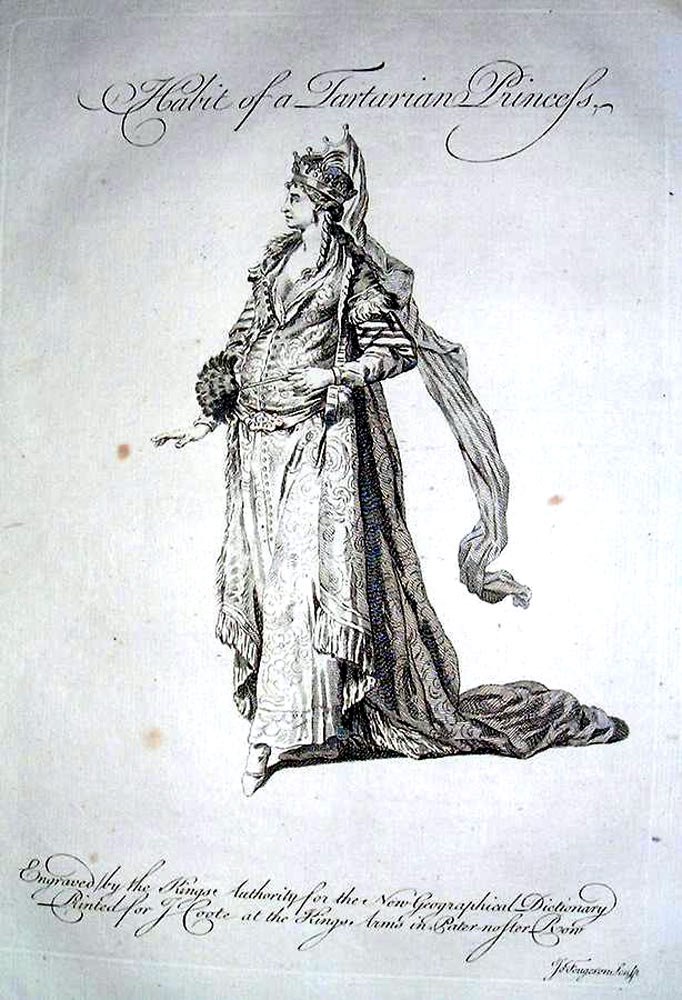 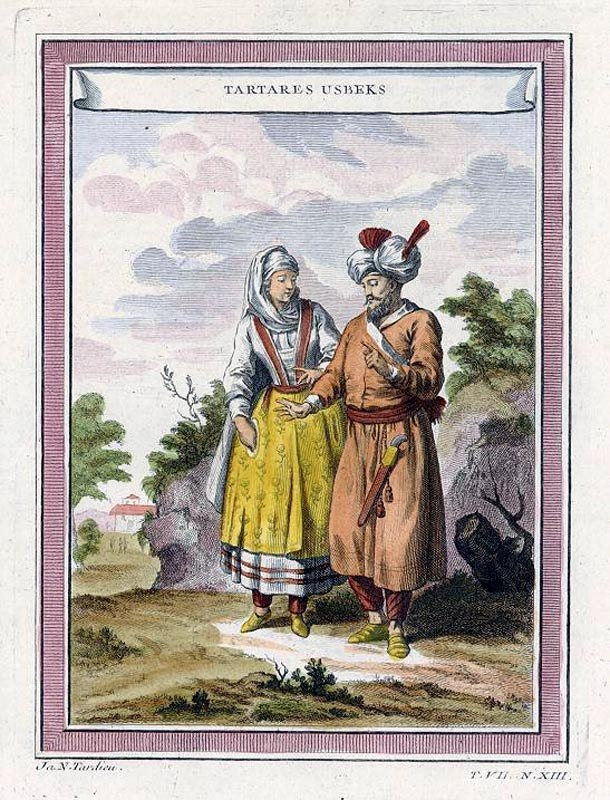 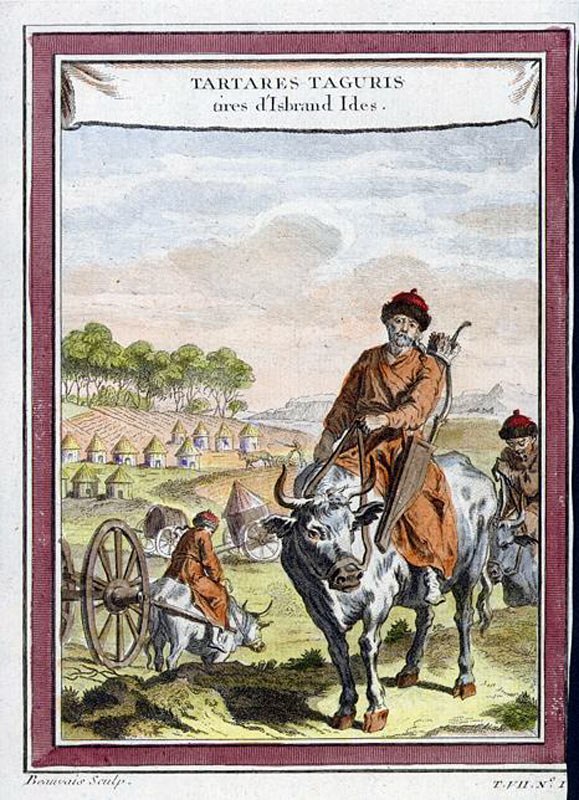 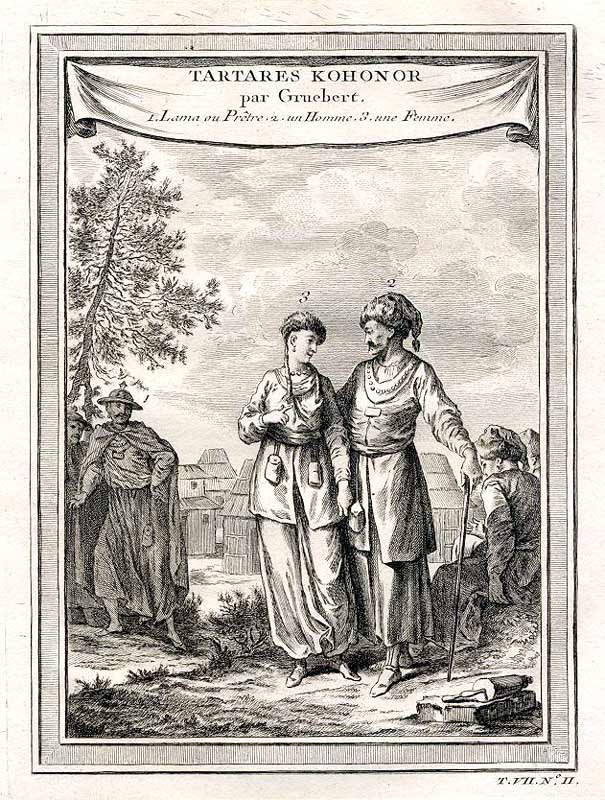 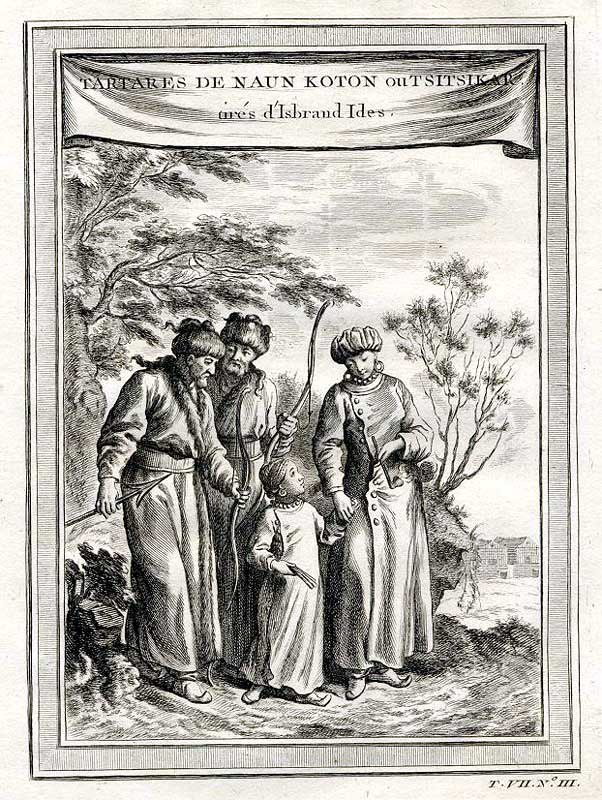 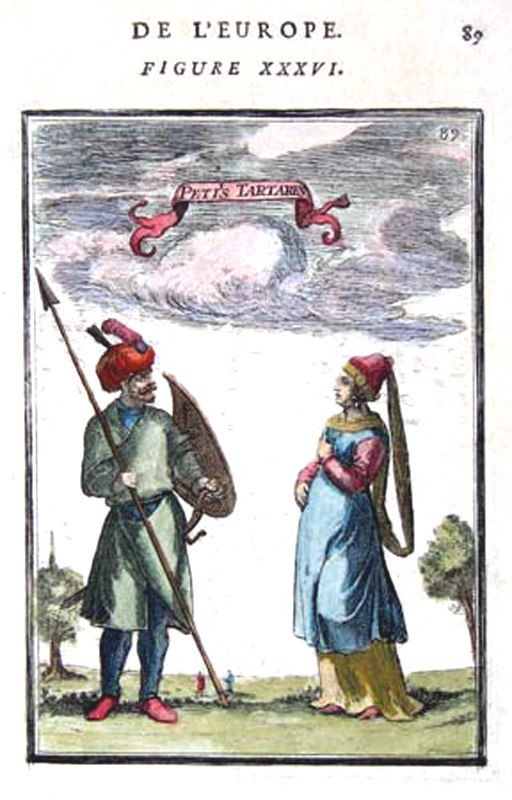 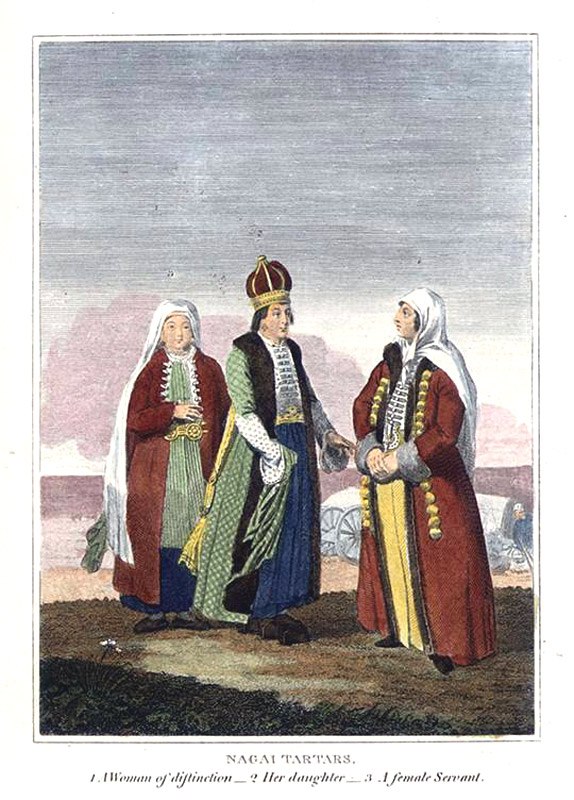 Великая китайская стена
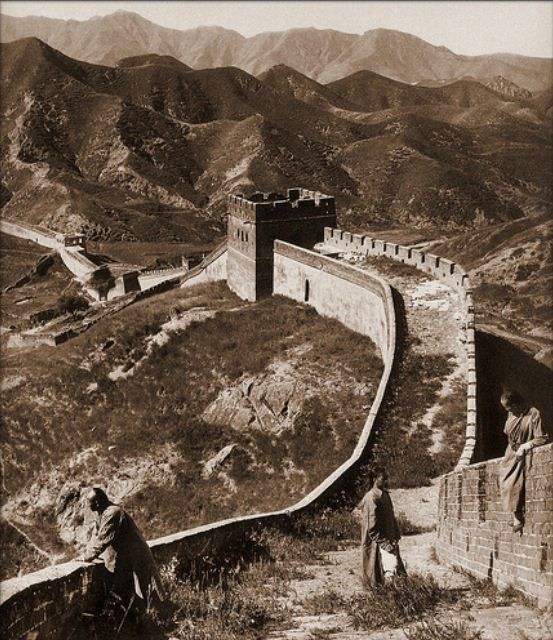 Матрица
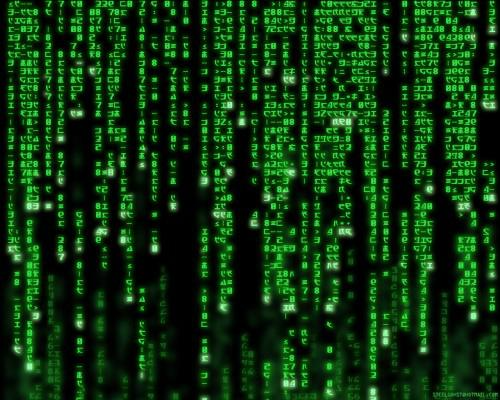 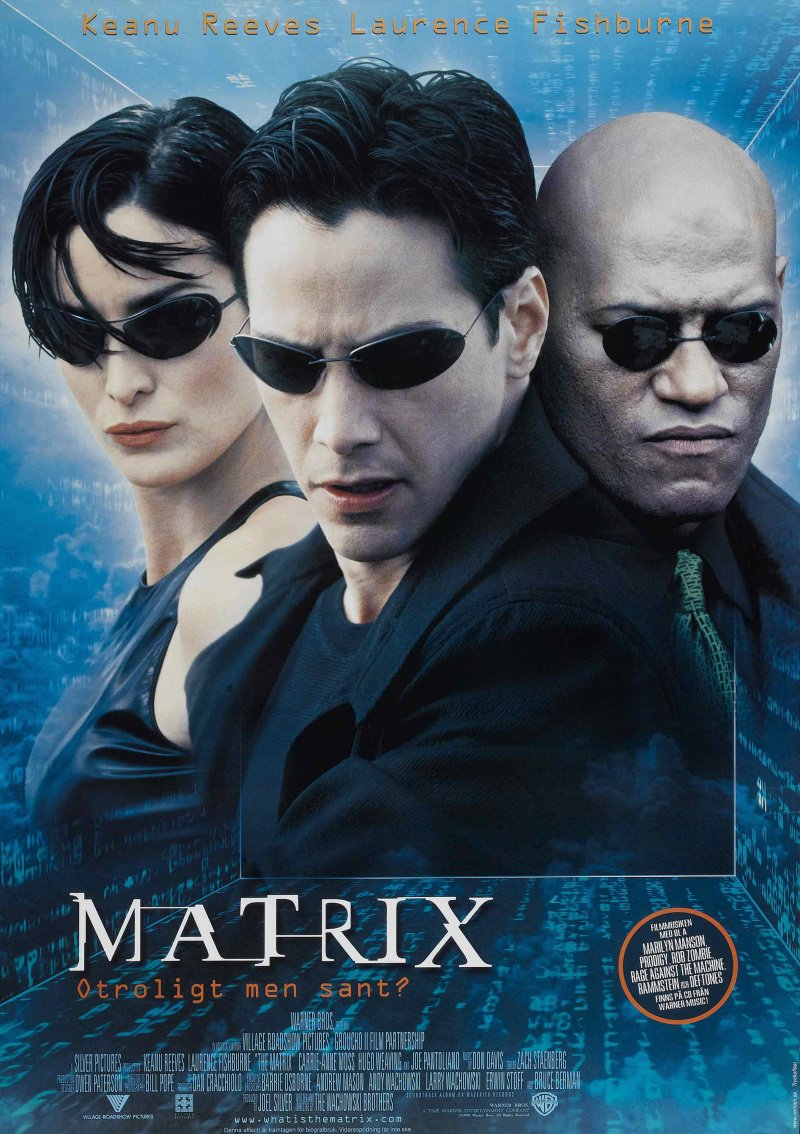 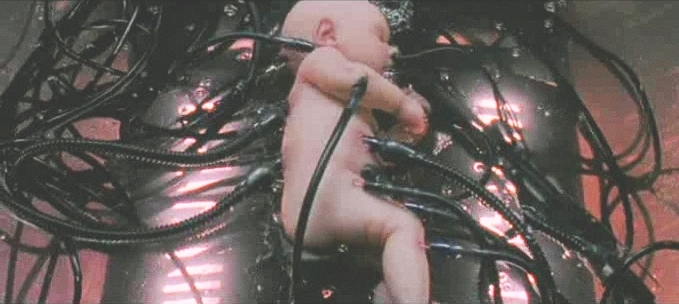